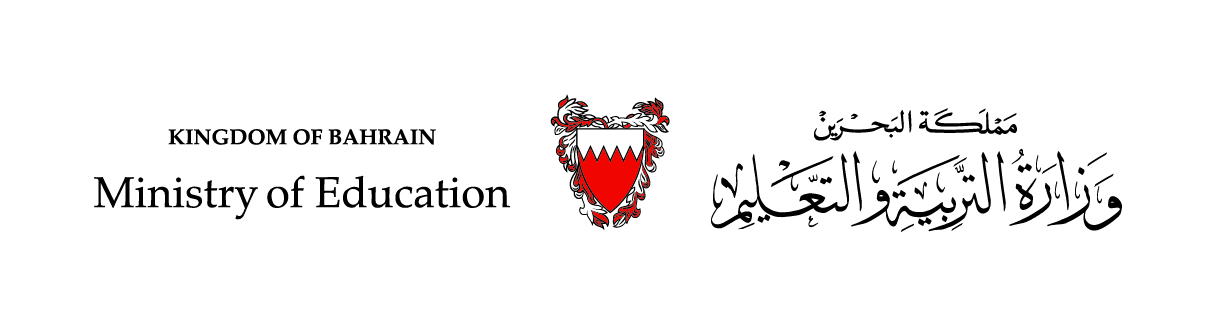 درس في مادّة اللّغة العربيّة(الإملاء)الهَمْزَةُ الـمُتَطَرِّفةُ المَسْبُوقَةُبِحرْفٍ مَمْدودٍ أو سَاكِنٍالصّفّ الرّابع الابتدائيّ
أَكْتَشِفُ
أَقرَأُ وأُلاحِظُ:
- تنتهي كلُّ كلمةٍ من الكلماتِ التي تحتَها خطٌّ  في العمودَيْنِ "أ" و "ب" بالهمْزةِ.
- نوعُ المدّ في كلماتِ العمودِ "أ" هو: ( مدّ بالألِفِ، ومدّ بالياءِ، ومدّ بالواوِ ). 
- حركةُ الحرفِ الذي يسْبِقُ الهمزةَ فِي كلماتِ العمُودِ "ب" هي السُكونِ.
- كُتِبَتْ الهمزةُ في نهايةِ هذهِ الكلماتِ على السَّطرِ.
أَسْتَنْتِجُ أَنَّ:
الهَمْزَةَ المُتَطَرّفةَ تُكْتَبُ عَلَى السَّطْرِ إذا سُبِقَتْ بِحرْفٍ سَاكنٍ أو مَمْدُودٍ.
نشاط 1
أُطَبِّقُ
أُكمِلُ كُلَّ كلمةٍ ممّا يأْتي بالرّسم الصّحيحِ للهمزةِ كما في المثالِ :
أُقَيِّمُ إِجَابَتِي
أُطَبِّقُ
أُكمِلُ كُلَّ كلمةٍ ممّا يأْتي بالرّسم الصّحيحِ للهمزةِ كما في المثالِ :
نشاط 2
أُطَبِّقُ
أُكْمِلُ الجدولَ بالكلماتِ المطلوبةِ، وأضعُ كلًّا مِنْهَا في جملةٍ مِن إنشائي:
الجملةُ الأولى: ...................................................................
الجملةُ الثانية: ...................................................................
أُقَيِّمُ إِجَابَتِي
نشاط 2
أُطَبِّقُ
أُكْمِلُ الجدولَ بالكلماتِ المطلوبةِ، وأضعُ كلًّا مِنْهَا في جملةٍ مِن إنشائي:
الجملةُ الأولى: يقعُ مِيْنَاءُ سلمانَ في مملكةِ البحرينَ.
الجملةُ الثانية: يَظْهَرُ القمرُ مَساءً.
نشاط 3
أُطَبِّقُ
أُحَوِّلُ الأفْعَالَ الآتِيَةَ مِنَ المَاضِي إِلى المُضَارِعِ :
نشاط 3
أُقَيِّمُ إِجَابَتِي
أُطَبِّقُ
أُحَوِّلُ الأفْعَالَ الآتِيَةَ مِنَ المَاضِي إِلى المُضَارِعِ :
نشاط 4
أُطَبِّقُ
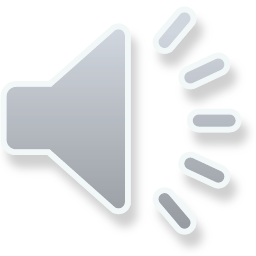 أَسْتَمِعُ إِلَى الفِقْرَة وَأَكْتُبُ كُلَّ كَلِمَةٍ فِي الفَرَاغِ الـمُنَاسِبِ لَهَا.
في أَحدِ أيَّامِ فَصْلِ ........، كانَ أَحمدُ يَلْعَبُ فِي ........ البيتِ مَعَ إخْوَتِه، وعنْدَمَا حَانَ وَقتُ أَذَانِ ........ دعاهُمْ والِدُهُمْ إلى ........، فَلبّوْا ........، وَبعْدَ الصَّلَاةِ جَلسُوا إِلَى مَائِدَةِ ........ تَحتَ ........ المِصْبَاحِ.
نشاط 4
أُقَيِّمُ إِجَابَتِي
أُطَبِّقُ
أَسْتَمِعُ إِلَى الفِقْرَة وَأَكْتُبُ كُلَّ كَلِمَةٍ فِي الفَرَاغِ الـمُنَاسِبِ لَهَا.
فِنَاءِ
الشِّتاءِ
في أَحدِ أيَّامِ فَصْلِ        ، كانَ أَحمدُ يَلْعَبُ فِي     البيتِ مَعَ إخْوَتِه، وعنْدَمَا حَانَ وَقتُ أَذَانِ         دعاهُمْ والِدُهُمْ إلى      ،فَلبّوْا        ، وَبعْدَ الصَّلَاةِ جَلسُوا إِلَى مَائِدَةِ         تَحتَ المِصْبَاحِ.
العِشاءِ
الـوُضُوءِ
ضَوْءِ
النِّدَاءَ
العَشاءِ
انتهى الدرس